CSIS180: Web Design
Dr. MaryAnne Egan
1
Agenda
Introduction
Cell phone box
Course website (http://egansienacs.com/courses/csis180-s18/)
Syllabus 
attendance policy
schedule
Index cards (Preferred pronouns)
What is Web Design?
2
[Speaker Notes: cell phone policy… total number of check marks divide by 7 and will add to final exam.]
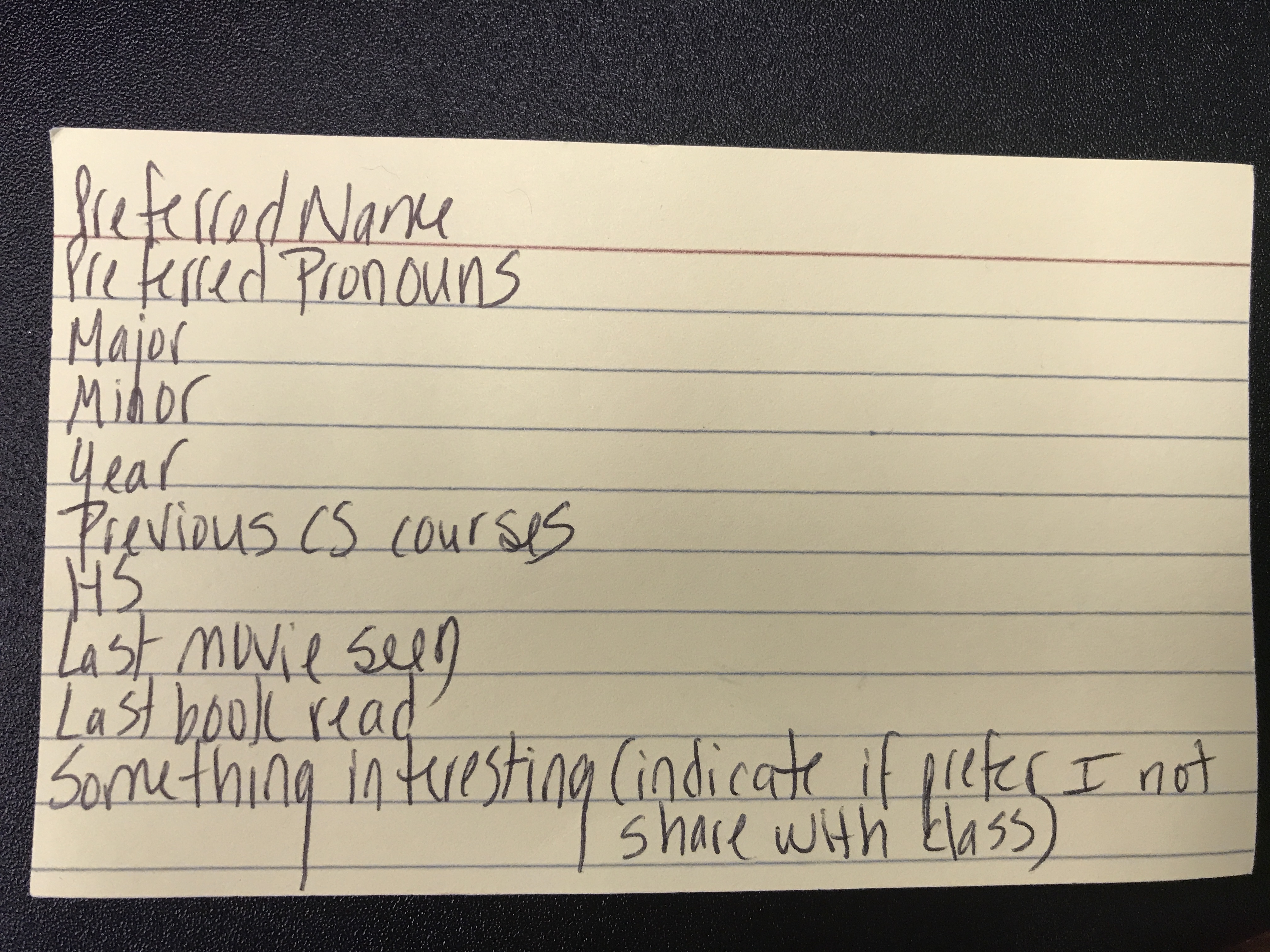 3